Paper Club
Google Research Football:A Novel Reinforcement Learning Environment
Conference: AAAI-20
Authors: Google Research, Brain Team
Paper video
2
Key Contributions
Football Engine, a highly-optimized game engine that simulates the game of football, 
Football Benchmarks, a versatile set of benchmark tasks of varying difficulties that can be used to compare different algorithms, 
Football Academy, a set of progressively harder and diverse reinforcement learning scenarios, 
Evaluation of state-of-the-art algorithms on both the Football Benchmarks and the Football Academy, providing an extensive set of reference results for future comparison
3
Paper structure
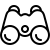 Introduction
Motivation and Other Related Work 
Football Engine 
Football Benchmarks 
Football Academy
Promising Research Directions
Conclusions
4
Motivation and Other Related Work
Problems with other environments, addressed in GRF:
Easy to solve (Atari games, DeepMind Lab, etc.);
Computationally expensive (Starcraft II, Dota 2, etc.);
Lack of stochasticity – real-world is not deterministic;
Lack of open-source license;
Single-player;
Other football environments focus on low-level controls
5
Football Engine
Based on GameplayFootball  simulator, which implements football game under standard rules.
Opponent AI Built-in Bots with variable difficulty (0 to 1).
Levels: easy (θ = 0.05), medium (θ  = 0.6), and hard (θ  = 0.95) 
Stochastic or deterministic mode.
Compatible with a widely used OpenAI Gym API.
Written in highly optimized C++ code.
6
Scalability
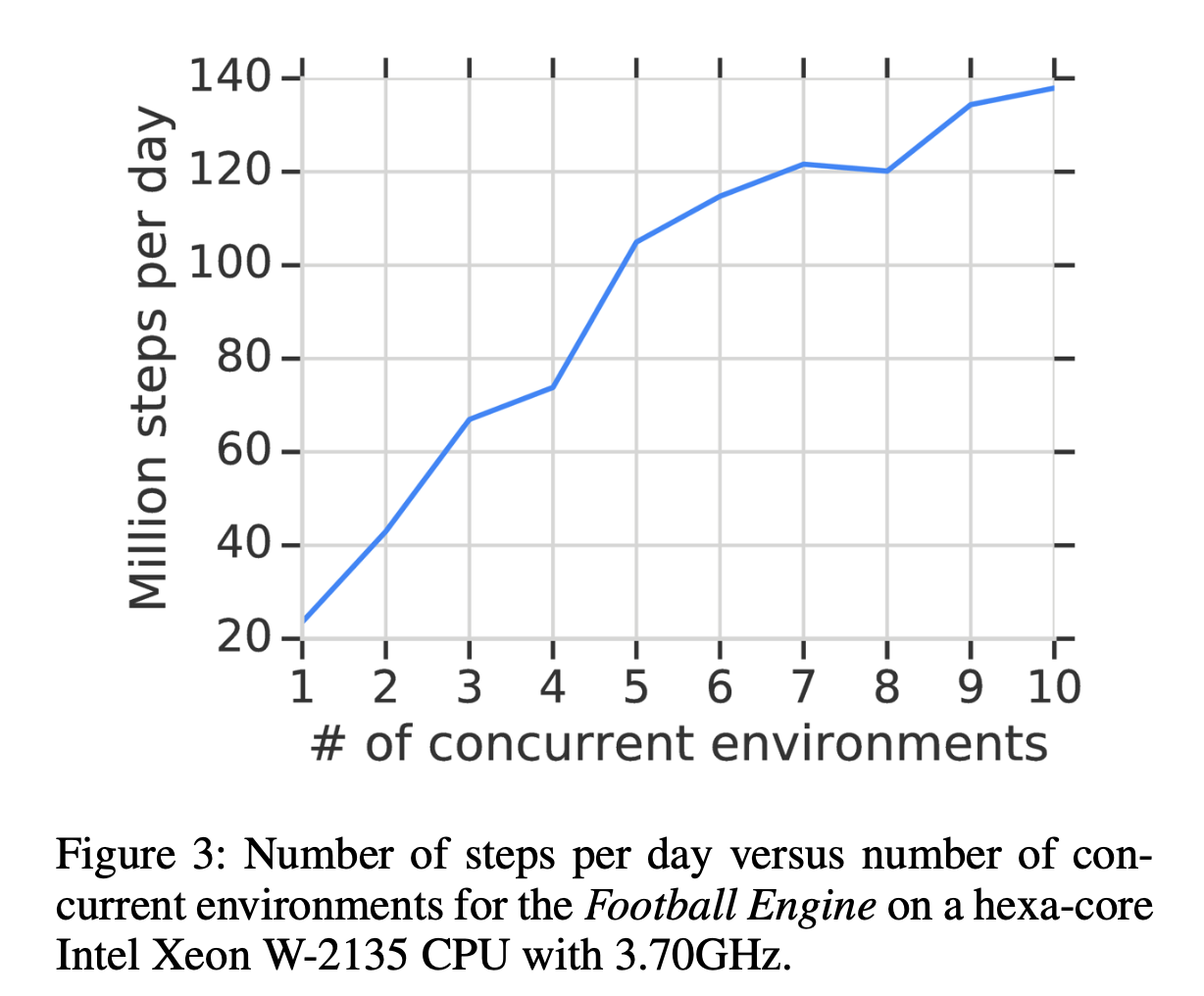 7
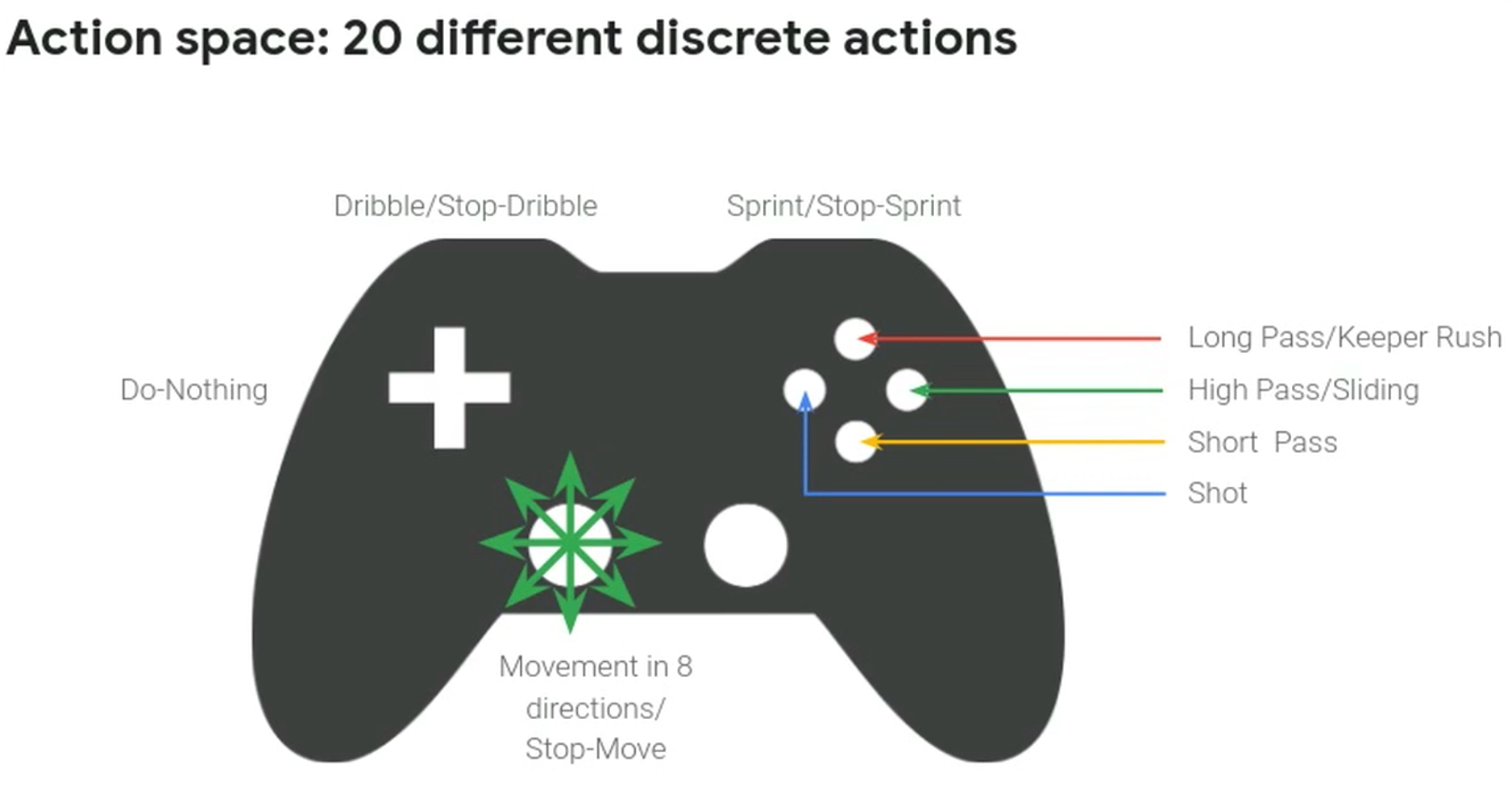 8
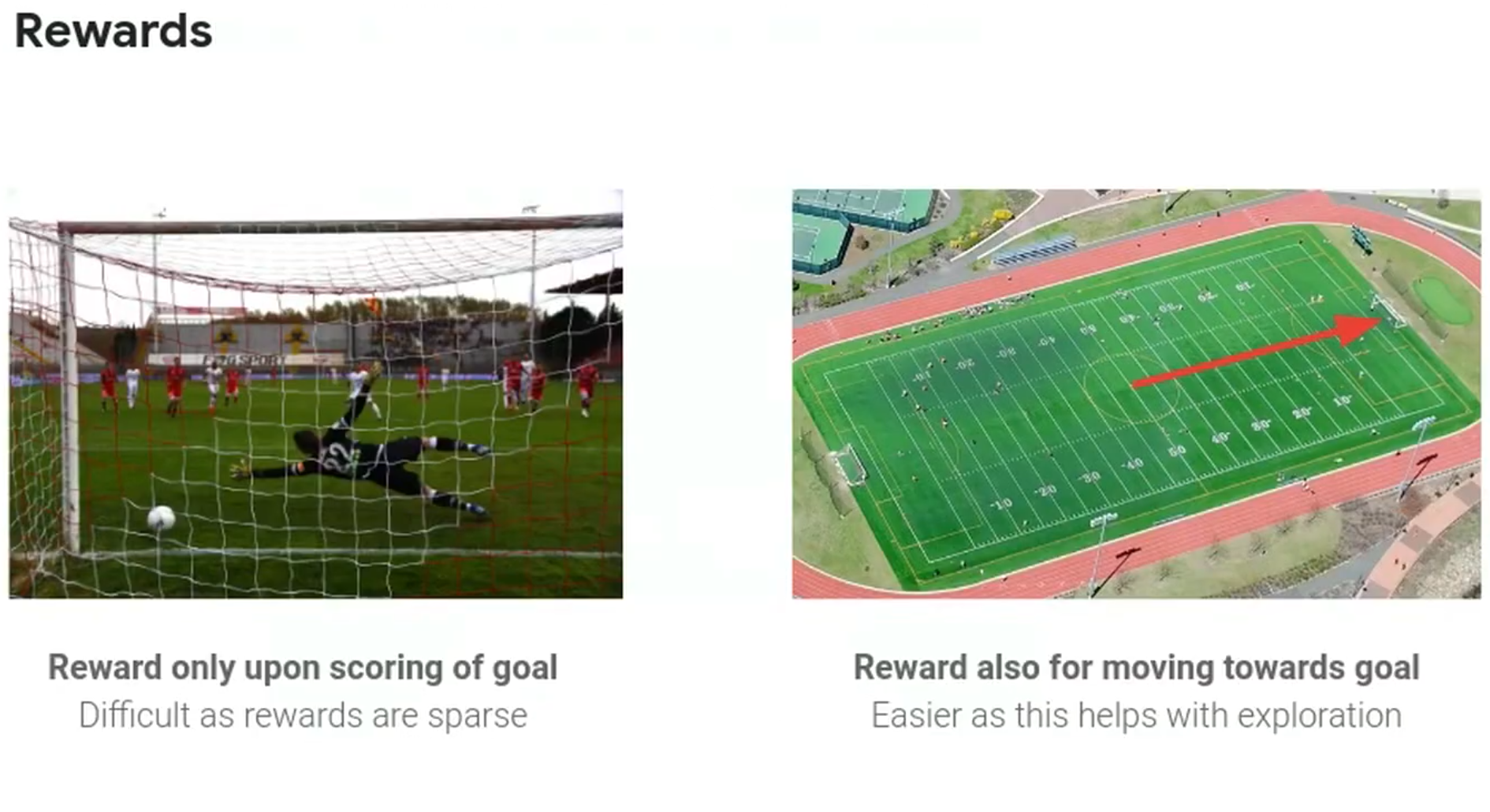 9
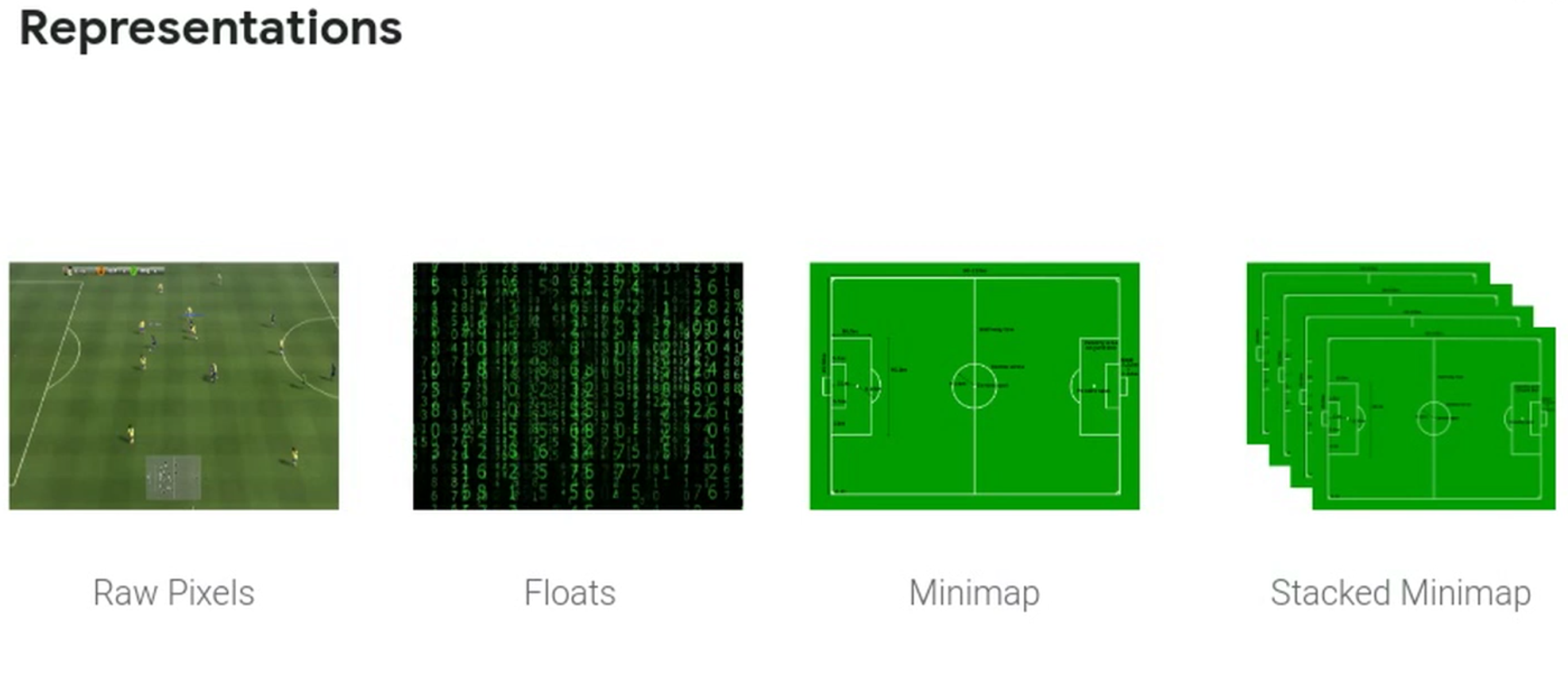 10
Football Academy
Empty Goal and Empty Goal Close;
Run to Score and Run to Score with Keeper; 
Pass and Shoot with Keeper and Run, Pass and Shoot;
3 versus 1 with Keeper;
Easy and Hard Counter-Attack;
Corner;
11 versus 11 with Lazy Opponents.
11
Algorithms applied
IMPALA - Importance Weighted Actor-Learner Architec- ture (Espeholt et al., 2018) 
PPO - Proximal Policy Optimization (Schulman et al., 2017);
Ape-X DQN – version of a family of  Q-learning algorithms.
12
Results for state-of-the-art algorithms
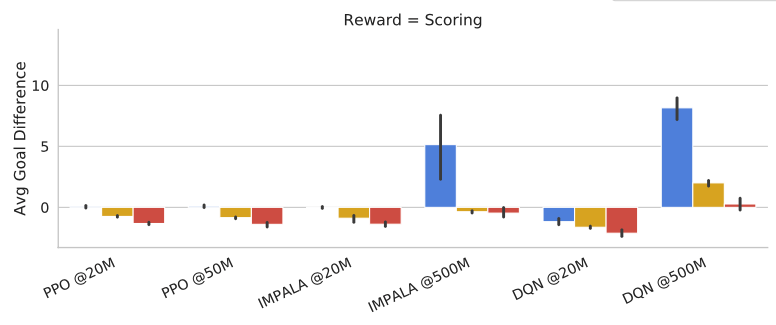 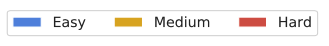 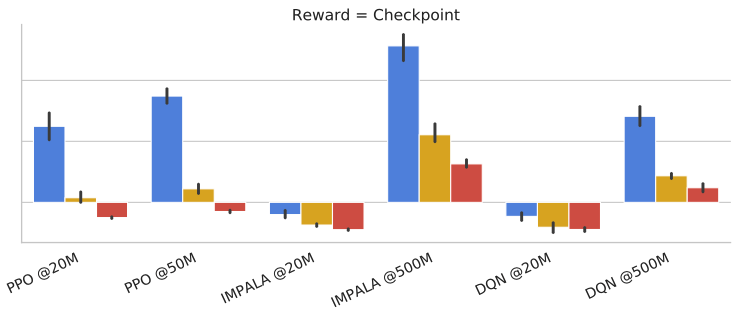 13
Links
Paper on arXiv
GitHub repository
Blogpost with an announcement
Presentation by the lead researcher
More recent presentation by another researcher
14